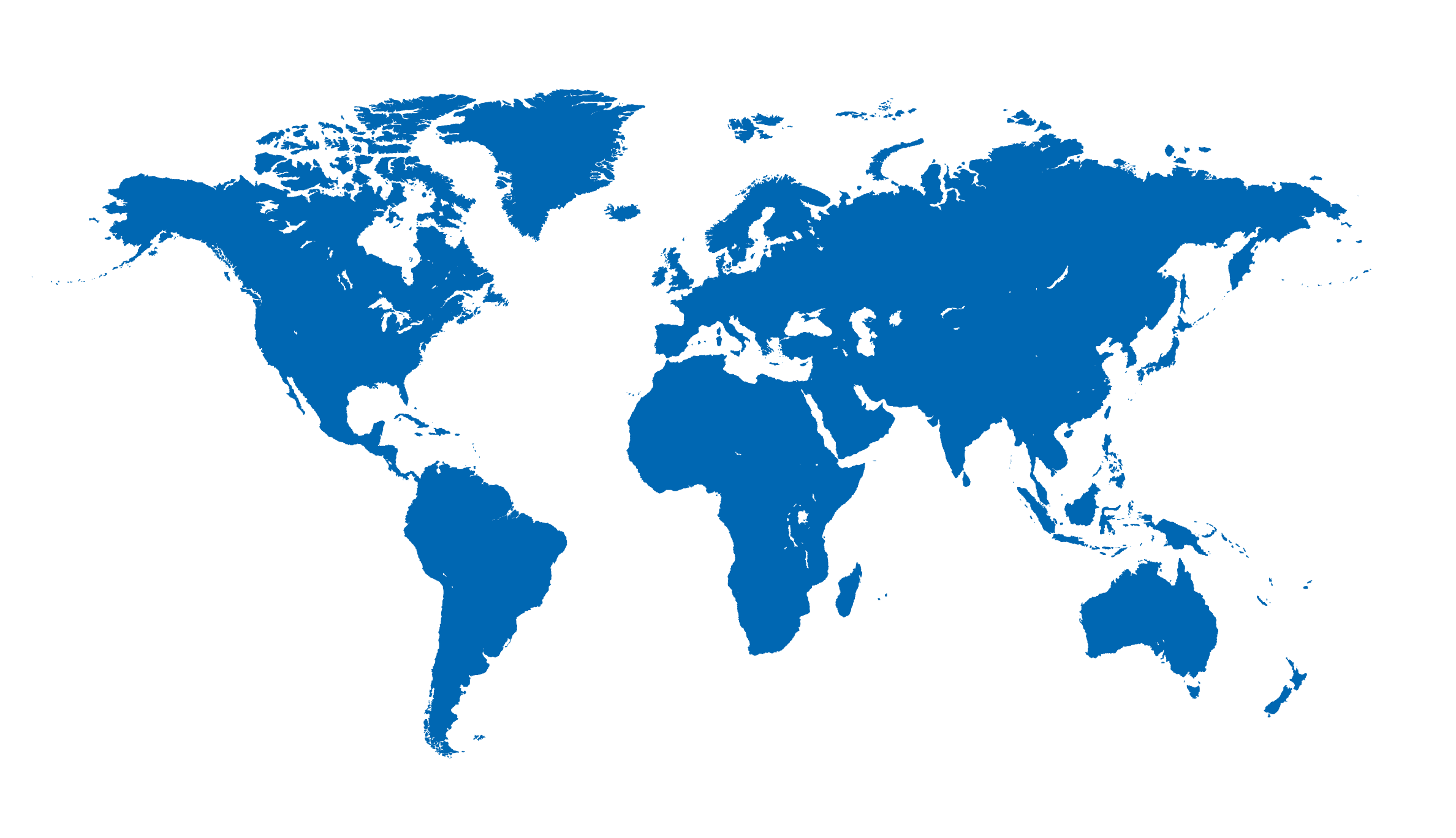 Hi DARRAGHI WOULD LIKE TO KEEP THIS SIMPLE AND CLEAR – USE OUR NAME AND LOGO PROMINENTLY AND OUR UNDERSCORE  – “CREATING HUMAN FIREWALLS “ OR “CREATING YOUR HUMAN FIREWALL” AND IF YOU CAN DEVELOP A CLEAR AND EXPLICIT GRAPHIC TO ILLUSTRATE THE HUMAN FIREWALL USE THAT WE NEED THIS TO BE CLEAR AS DAY – THEY HAVE TO TOTALLY GET IN THRU THE NEXT 2 SLIDES HUMANS ARE THE WEAKEST LINK
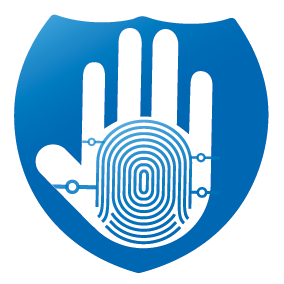 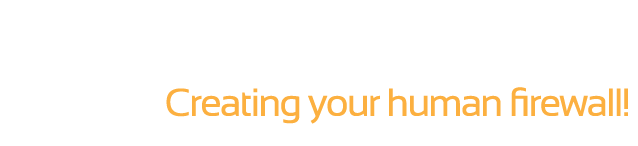 “Workplace Behaviour: Activating your greatest security asset”


Presented by:  Stephen Burke 

Founder and CEO
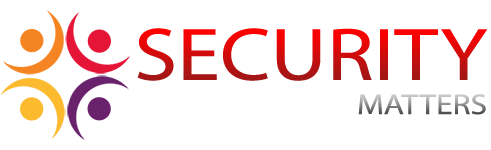 cyberriskaware.com
AGENDA
Who or What do Cyber Criminals Target? 

What are most companies doing to defend the network?

What is the greatest security asset at our disposal?

How to “activate your greatest security asset”?
Quick show of hands …… Who agrees with the statement
Security Budgets are mostly being spent on technical defenses!
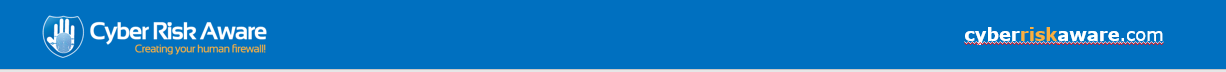 Quick show of hands …… Who agrees with the statement
Cyber Criminals Target People, 
NOT system’s !
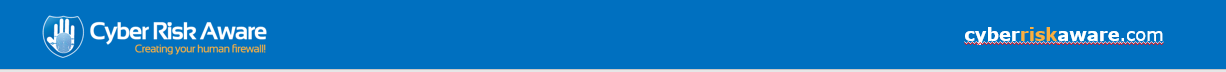 Cyber Criminals Are Targeting People !!
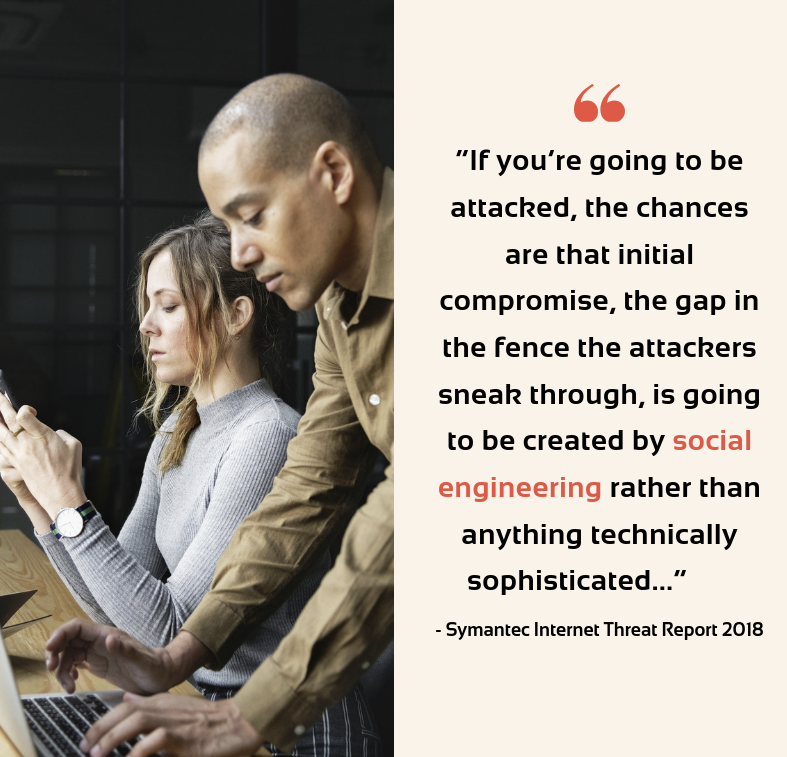 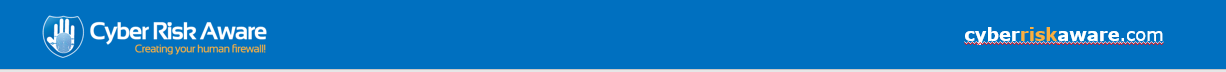 to great success …….. 99% of incidents had human involvement
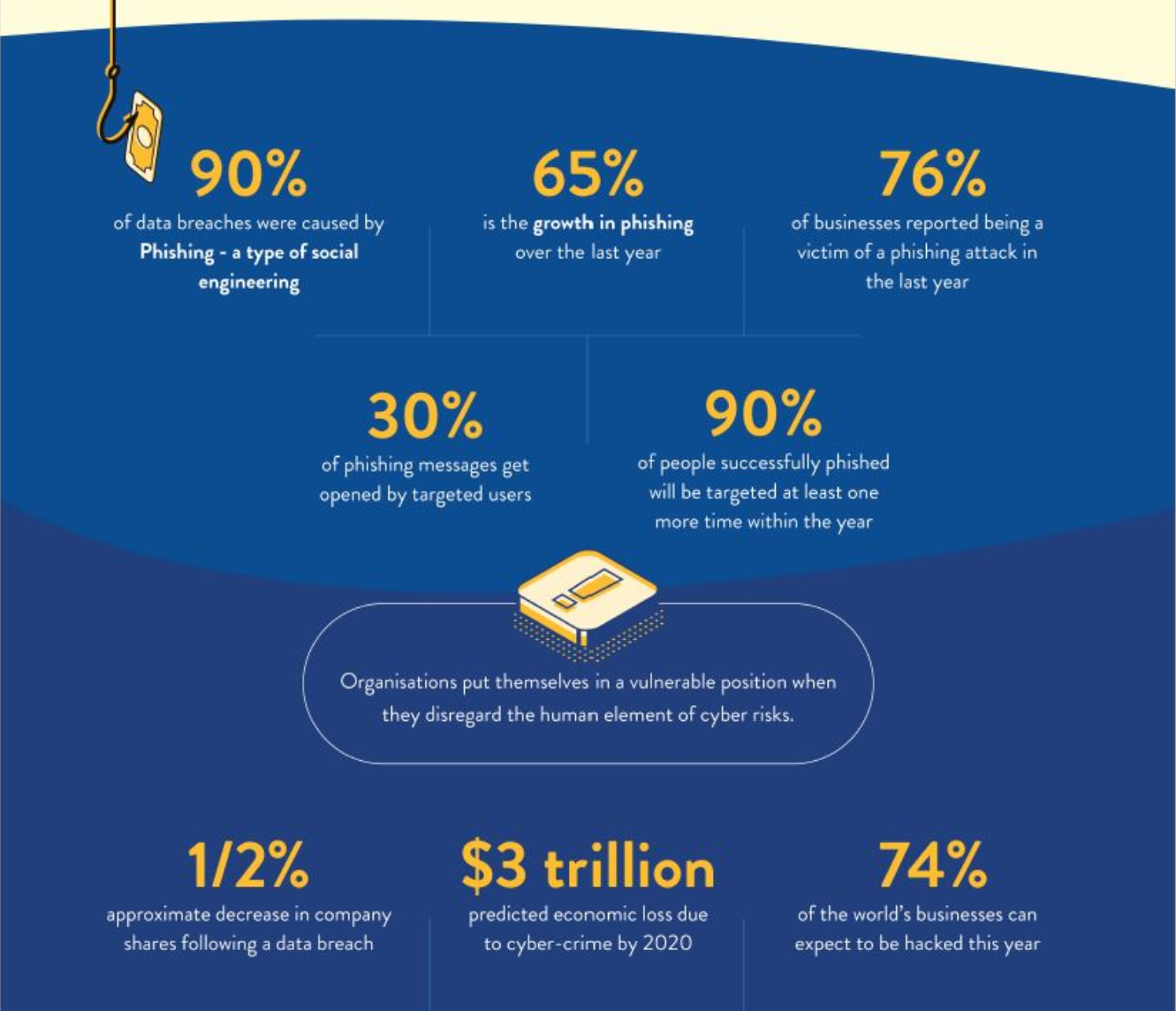 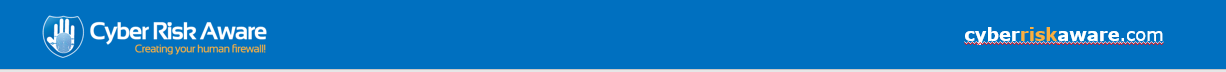 The Compromised Insider
Malware victims
Impersonated users
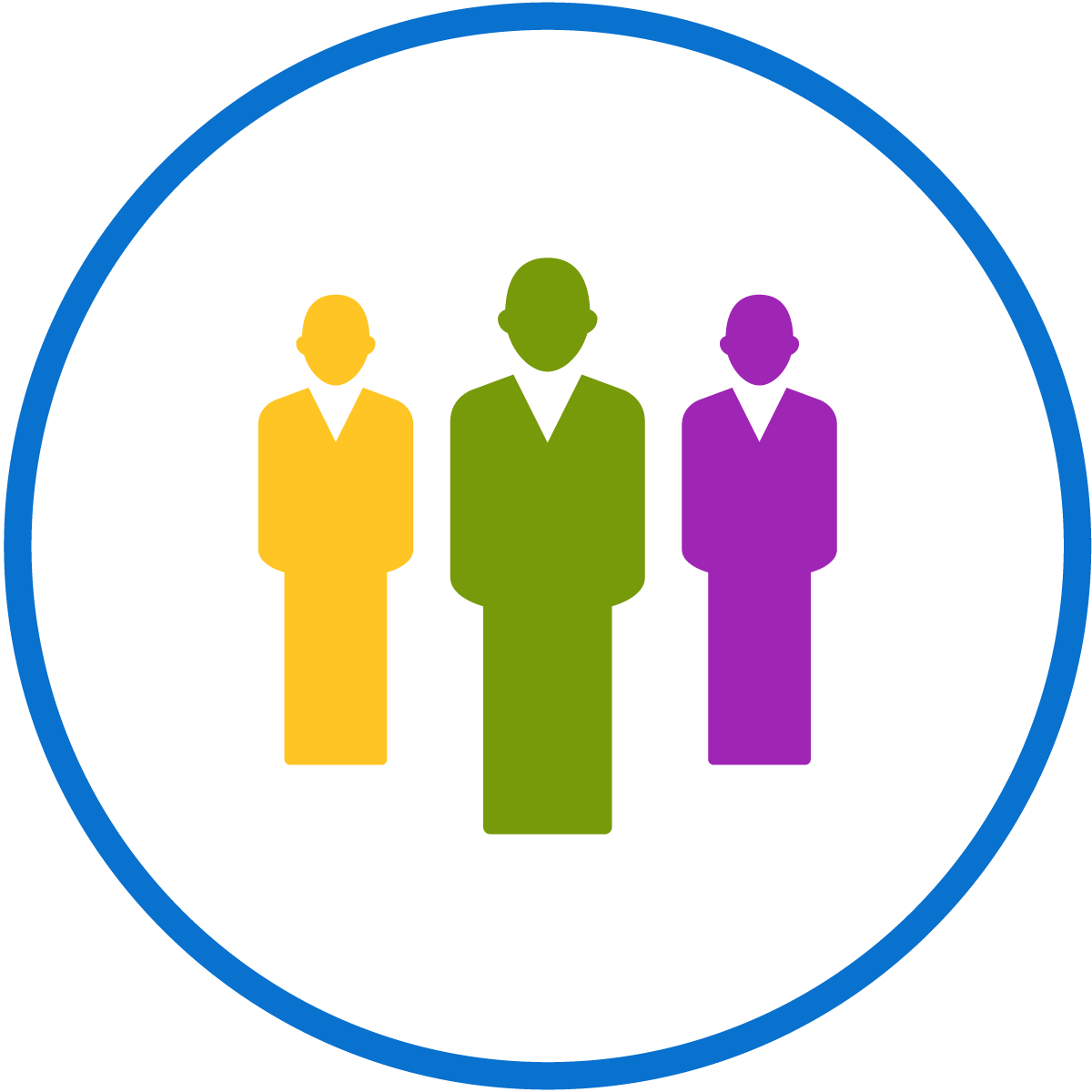 The Malicious Insider
Rogues employees
Criminal actor employees
The Accidental Insider
Inadvertent actors
Convenience seekers
Insider Threats
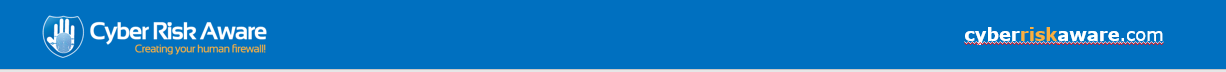 Yet companies keep investing in Technical Defense’s…
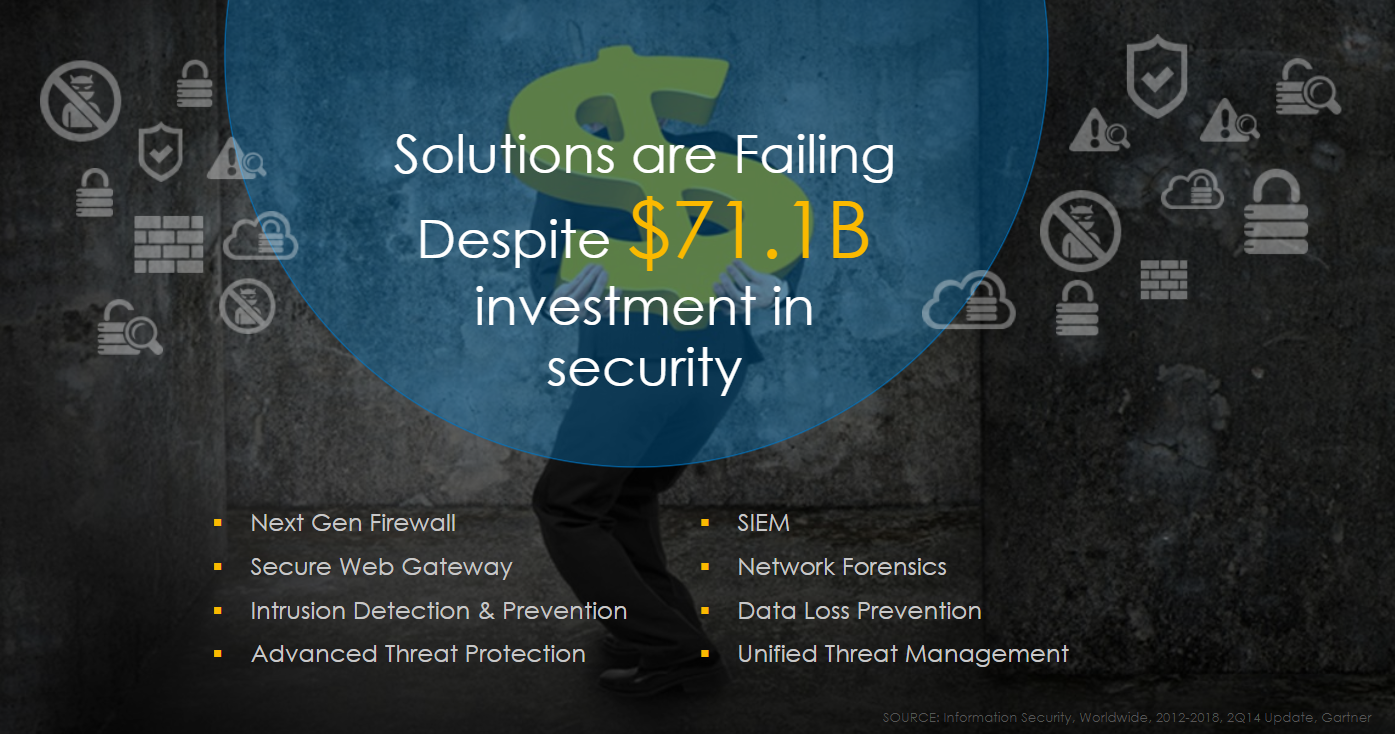 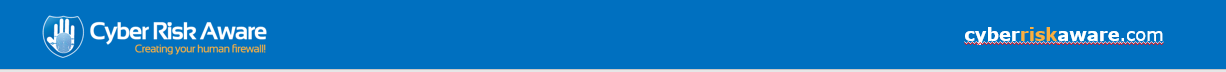 Our Greatest Security Asset is our ……. People
“Create a human firewall.
A network of human sensors.”
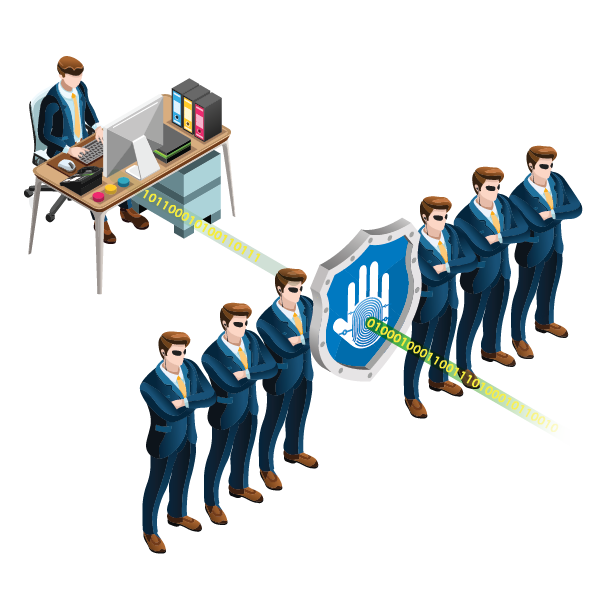 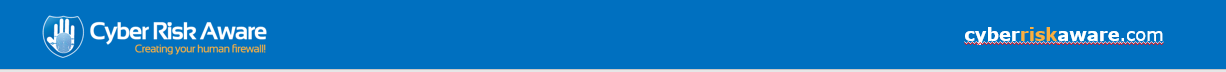 Workplace Behaviour Challenge
“Security Culture 

is what employees do

when the security team 

isn’t looking”
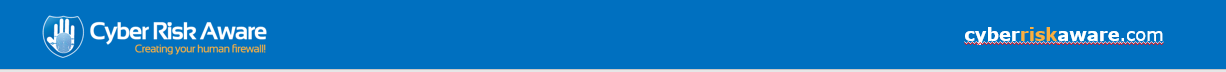 Common Workplace Behaviour(s)
Clicking on links and opening Email attachments
Reusing Passwords across accounts 
Dept’s sharing accounts with passwords stored in XLS! 
Password - Incrementing a number by 1   (Yes, we know!)
Downloading Free Software  
Unsafe Web Browsing
Risks when traveling “Outside the Office”
Weak Data Protection Practices
Little to no understanding of Security Policies
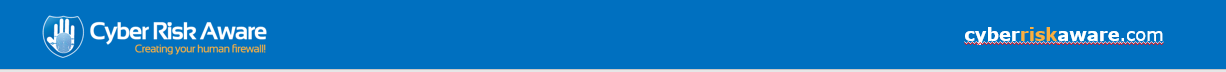 Activate Positive Behaviour Change
Security Awareness Program




Real-Time Delivery
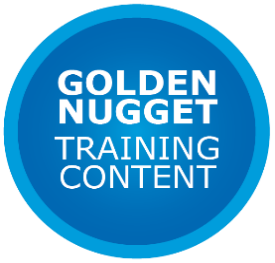 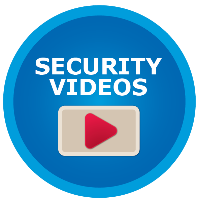 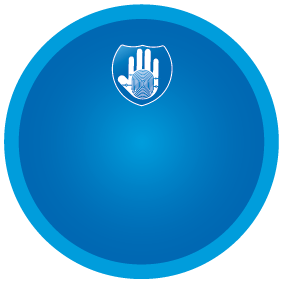 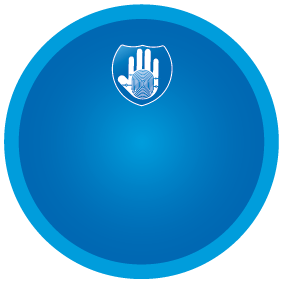 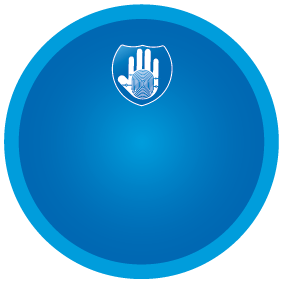 Compliance 
& Risk
Reporting
“SMiShing”
Tests
Policy 
Snippets
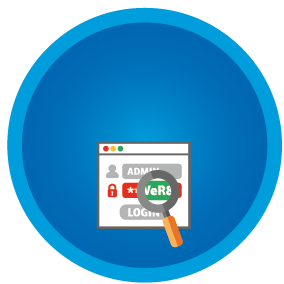 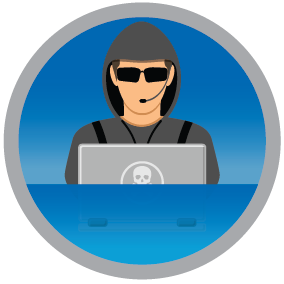 Knowledge
Assessments
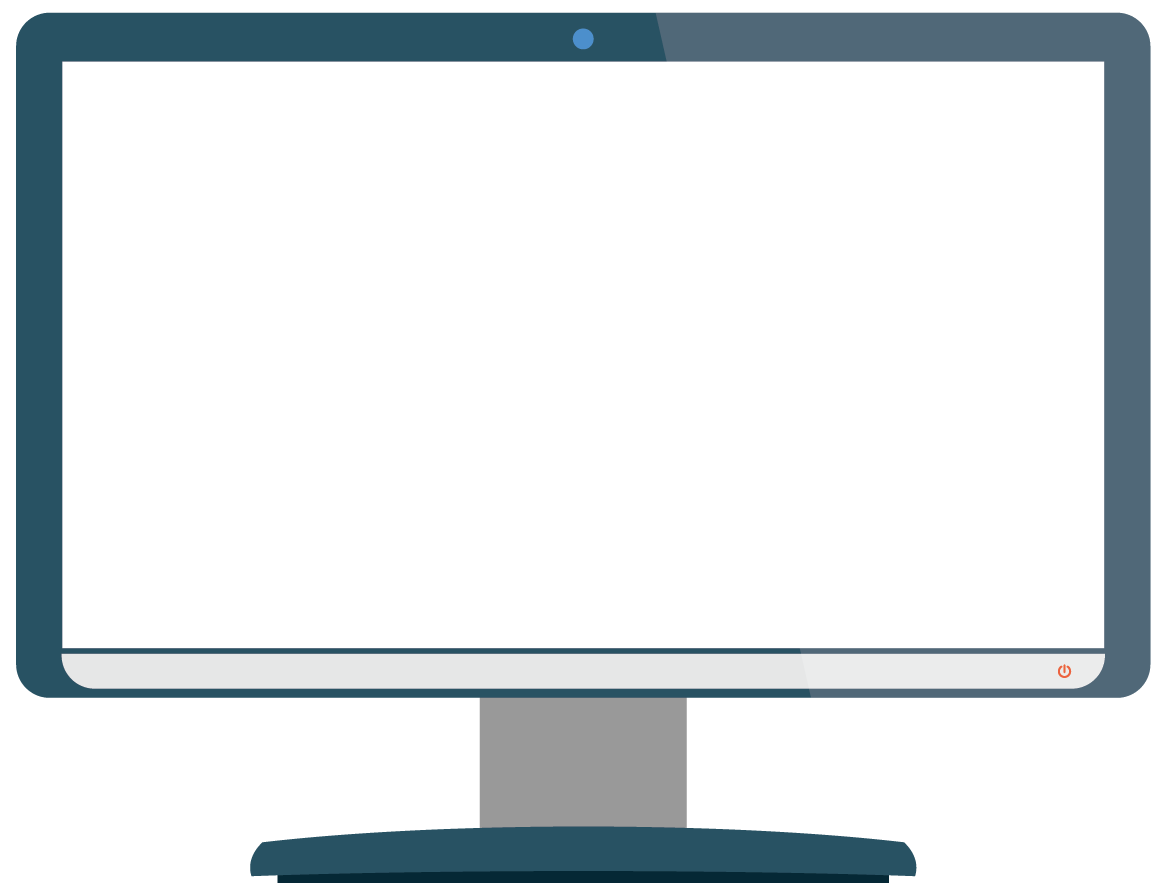 Real Time Intervention Awareness 


TRAIN STAFF AT POINT of NEED

instead of just 

scheduling content 

Deliver fully contextualised content straight to staff based on exhibited risk behaviour.
Phishing Tests
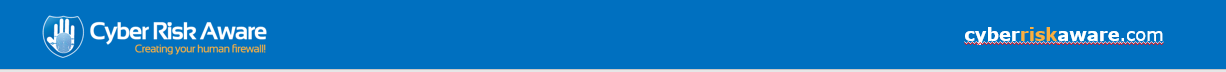 USER TRIES TO DOWNLOAD FREE SOFTWARE
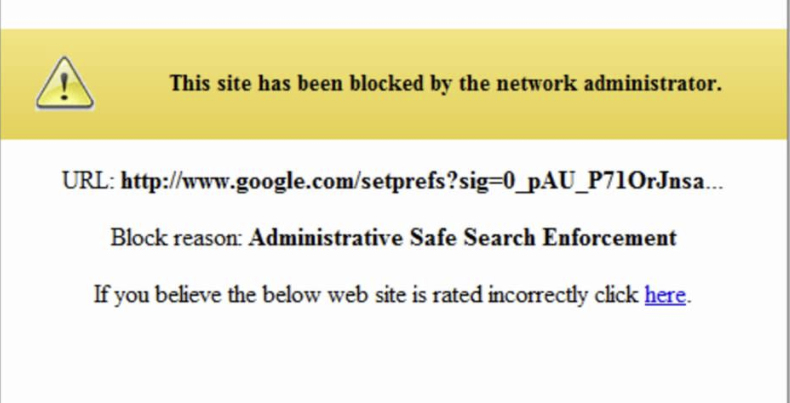 What will the user do now ?
USER TRIES TO DOWNLOAD FREE SOFTWARE
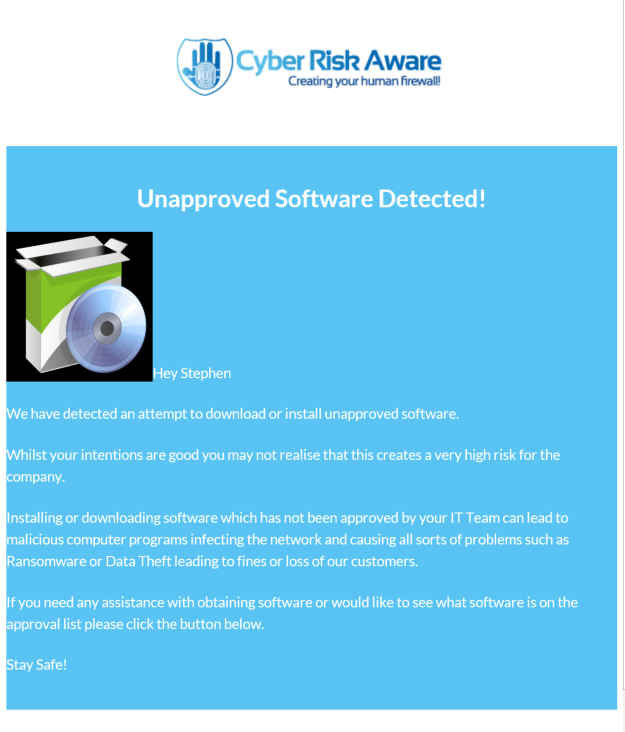 ACCESS SENSITIVE DATA THEN DROPBOX?
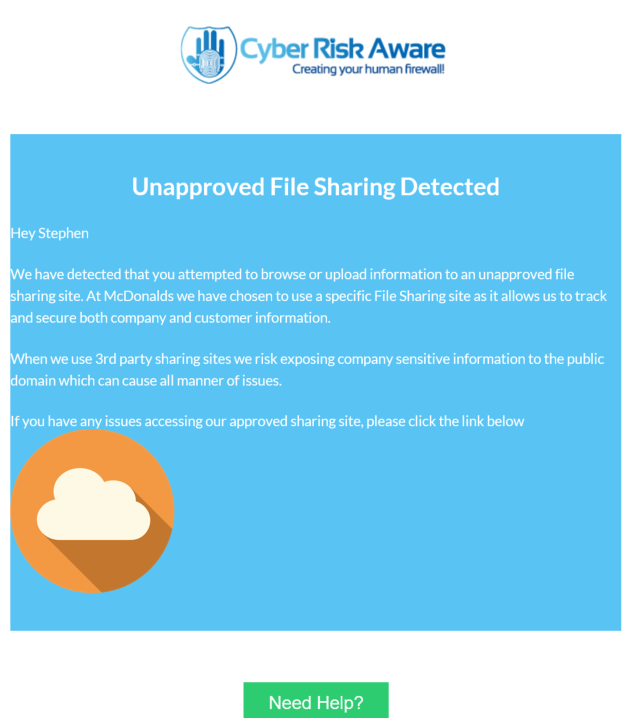 AUTOMATE STAFF ON-BOARDING
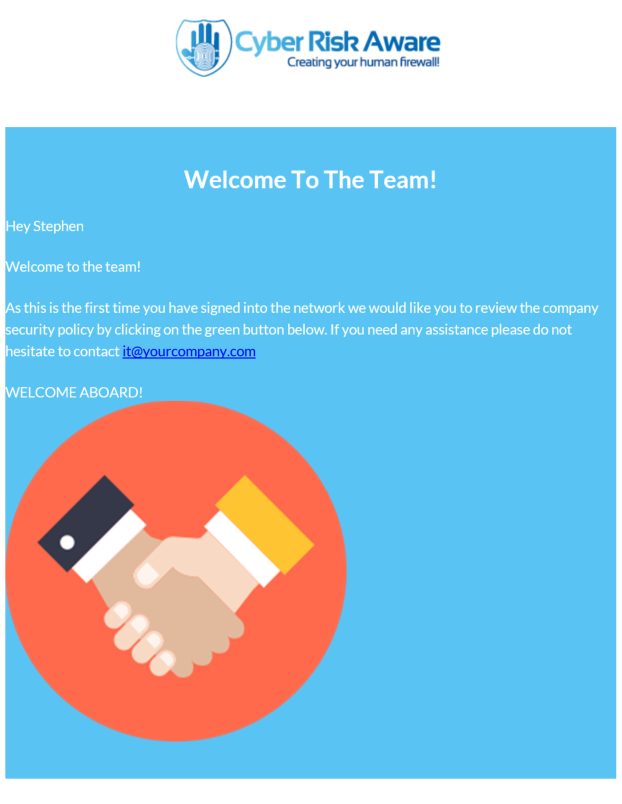 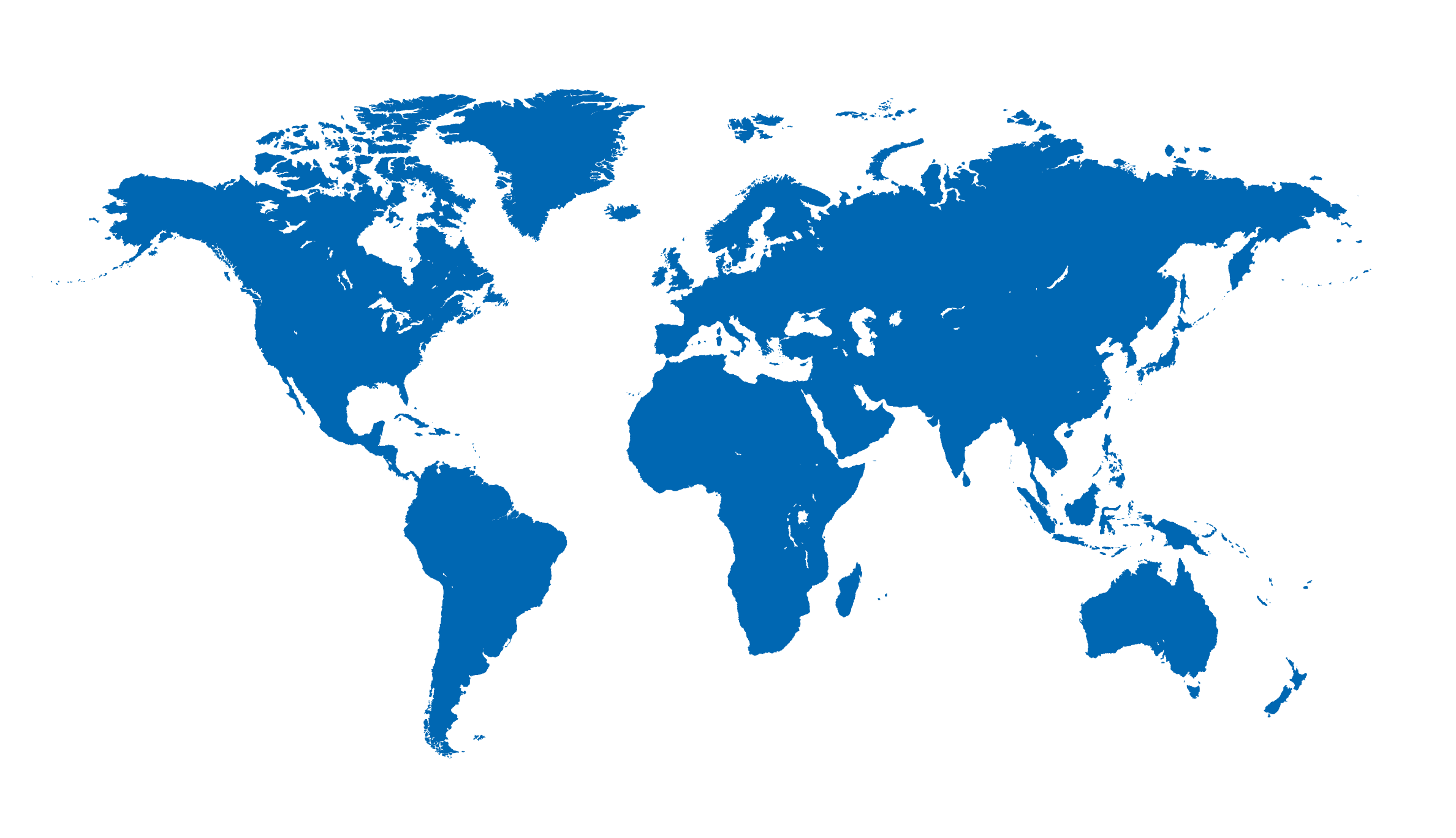 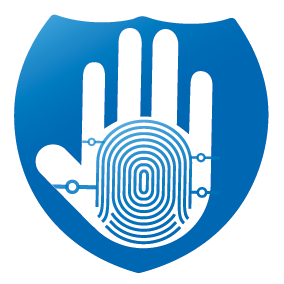 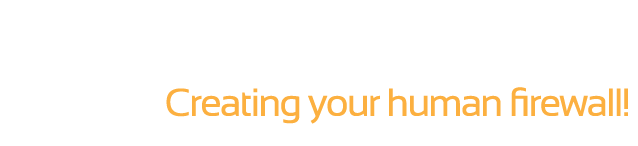 THANK YOU
For further information please contact:
Stephen Burke;  Founder and CEO
E: stephen@cyberriskaware.com
T: +353-87-9583766
cyberriskaware.com